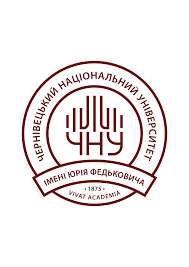 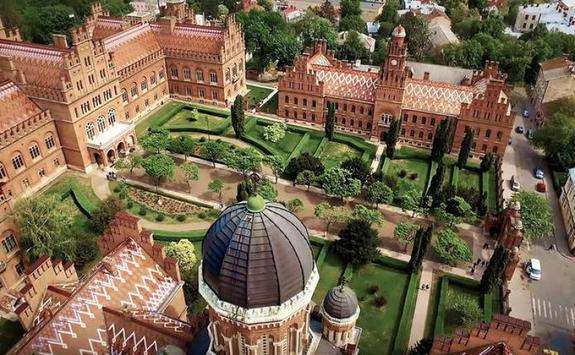 ПІДСУМКИ СОЦІОЛОГІЧНОГО ДОСЛІДЖЕННЯ 
«ВИКЛАДАЧ ОЧИМА СТУДЕНТІВ»
(за результатами літньої 
екзаменаційної сесії 2023-2024 н.р.)
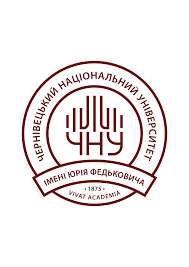 ДОСЛІДЖЕННЯ ПРОВЕДЕНО СОЦІОЛОГІЧНОЮ ЛАБОРАТОРІЄЮ ЧНУ
ТЕРМІНИ ПОВЕДЕННЯ ЗБОРУ ІНФОРМАЦІЇ: 28.10-08.11 2024 року

ЗАВДАННЯ ДОСЛІДЖЕННЯ
вивчення оцінок студентами якості освітніх послуг в Чернівецькому національному університеті імені Юрія Федьковича;
вивчення пропозицій студентів щодо покращення навчального процесу.
МЕТОД ЗБОРУ ІНФОРМАЦІЇ – опитування 				методом анкетування (самозаповнення) 
	СПОСІБ ЗБОРУ ІНФОРМАЦІЇ онлайн за 					допомогою Google-форми
 Програма підрахунку результатів розроблена студенткою ОП «Алгоритмичне та програмне забезпечення комп’ютерних систем» Іглінською Єлизаветою (керівник – доцент Фратавчан Валерій Григорович)
КІЛЬКІСТЬ УЧАСНИКІВ ДОСЛІДЖЕННЯ
1010 респондентів, було заповнено 3032 анкети з усіх факультетів, результати можна вважати репрезентативними щодо генеральної сукупності
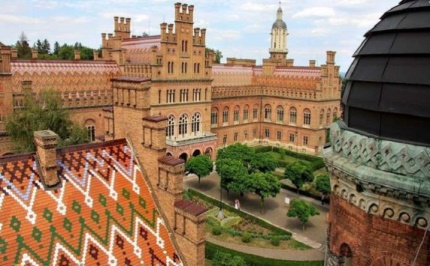 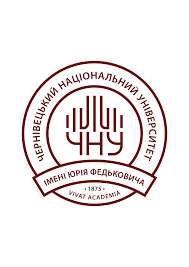 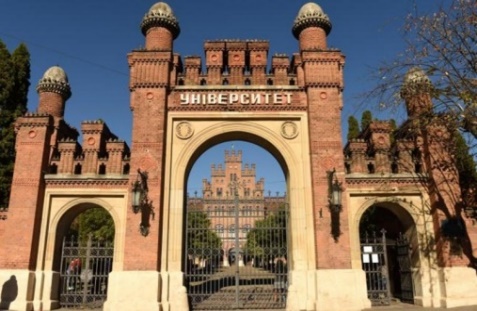 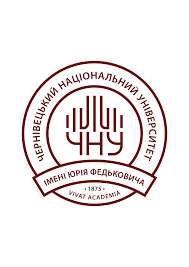 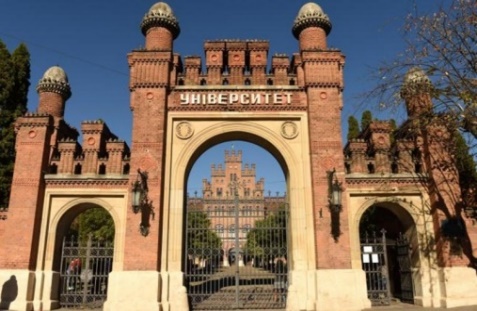 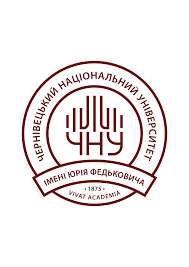 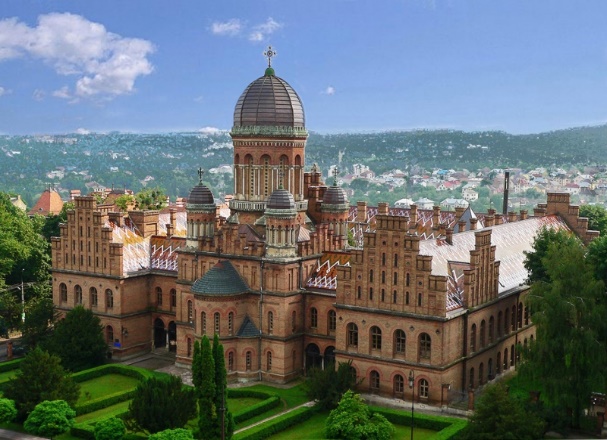 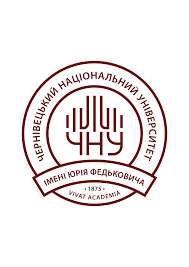 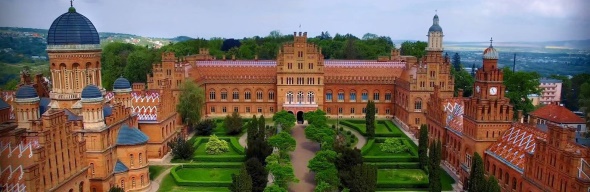 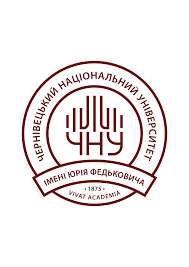 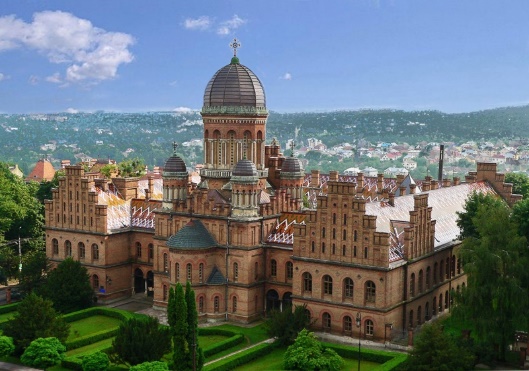 ОРГАНІЗАЦІЙНА КУЛЬТУРА ВИКЛАДАЧА: уміння чітко та без втрат часу проводити заняття,  правильно організувати роботу
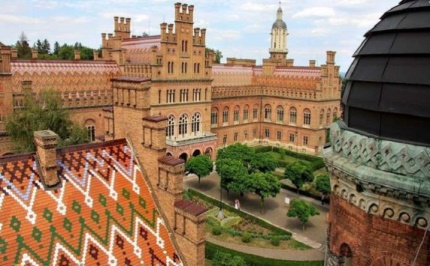 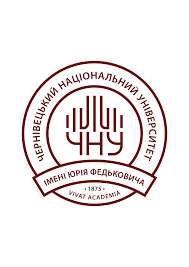 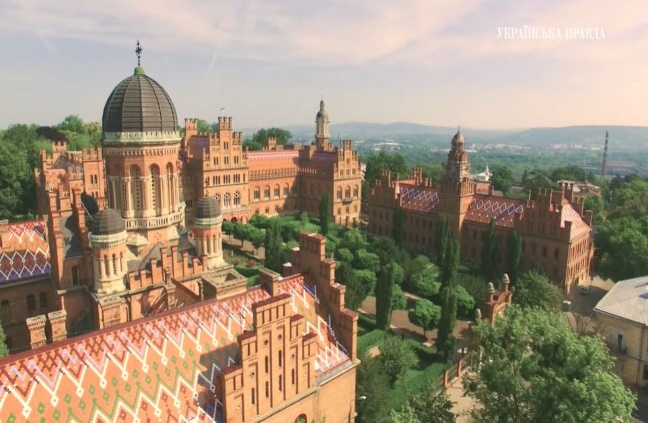 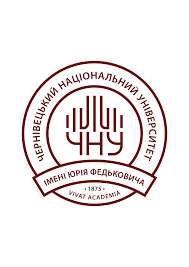 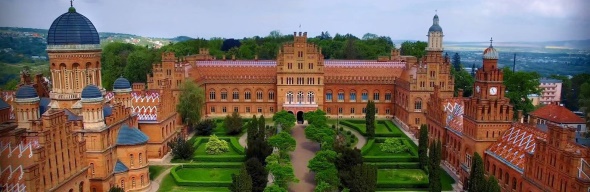 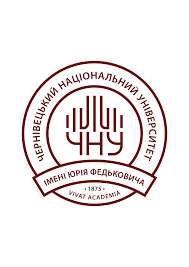 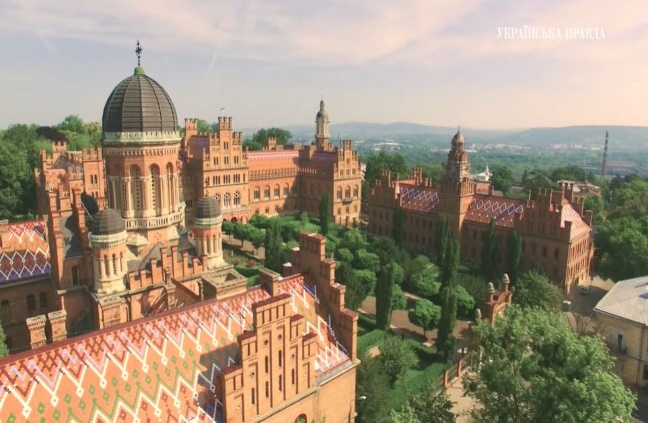 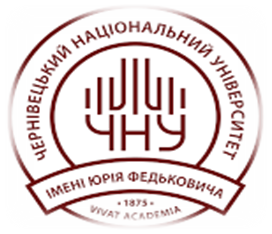 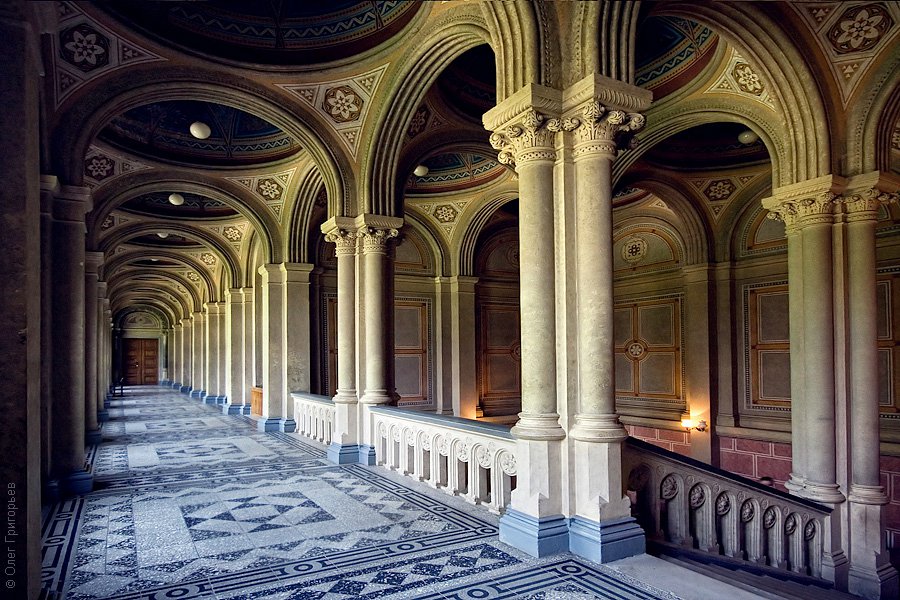 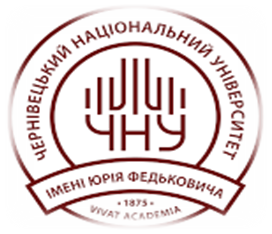 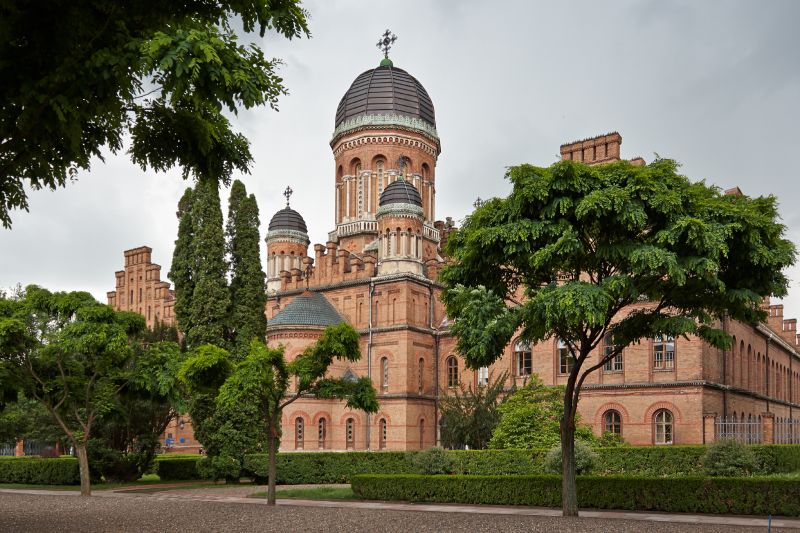 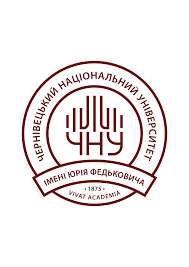 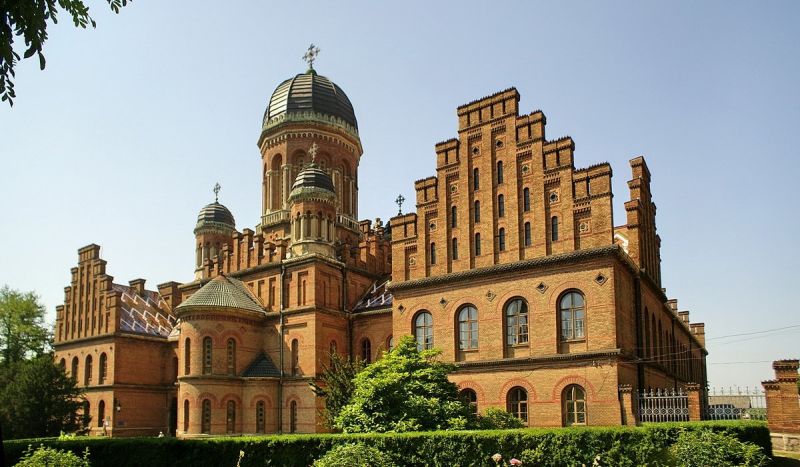 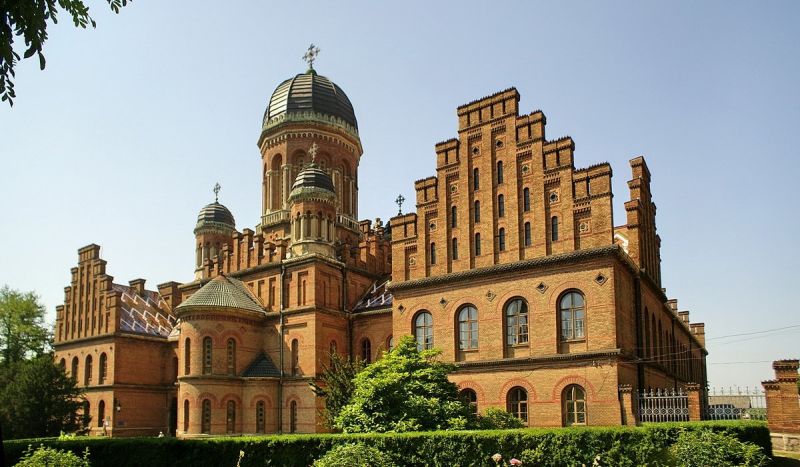 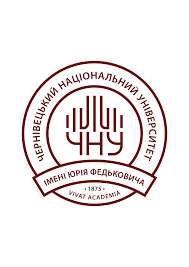 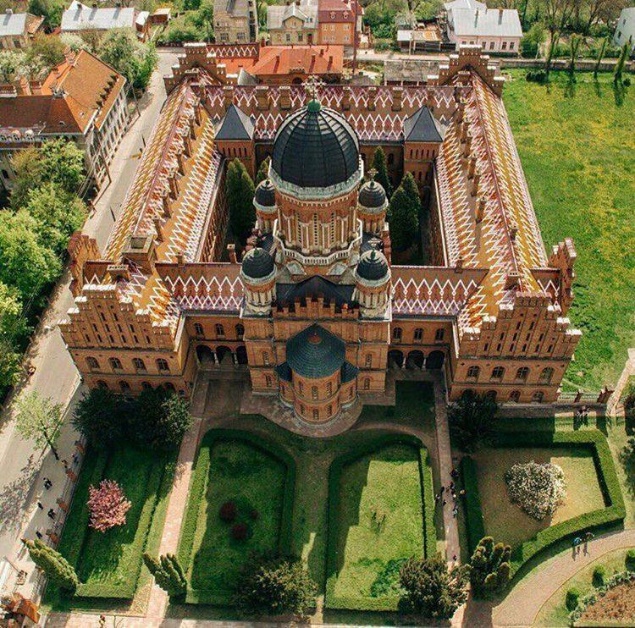 Проведення перевірки творчих індивідуальних завдань на виявлення плагіату (у розрізі факультетів)
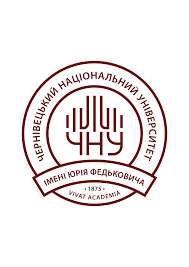 ТАК – 0,9 %
НЕ ХОЧУ ВІДПОВІДАТИ – 2,1
НІ - 97
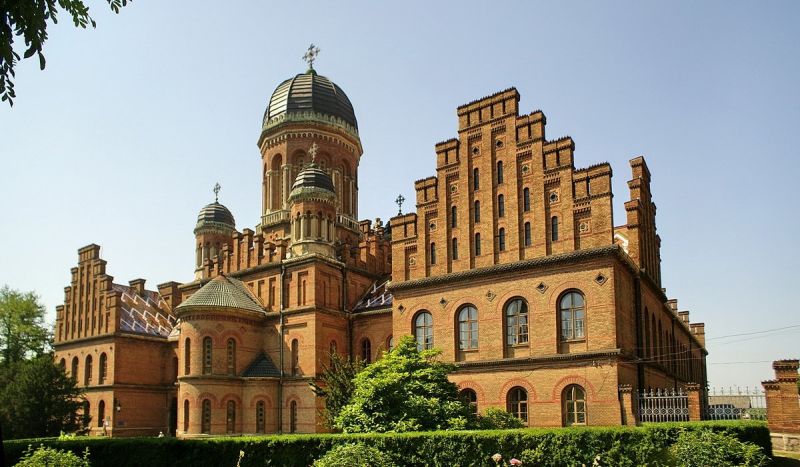 Розподіл відповідей на питання: «Чи доводилось Вам на цій сесії «віддячувати» викладачеві за оцінку знань (грішми, подарунками чи іншими послугами» (факультети, де більше ніж 1% позитивних відповідей)
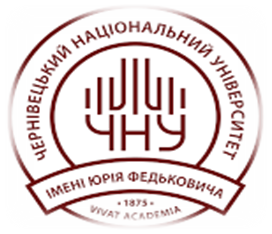 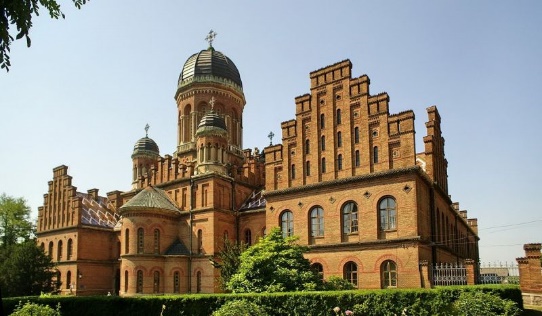 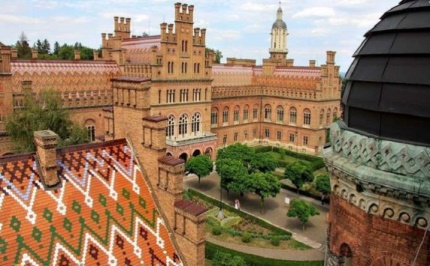 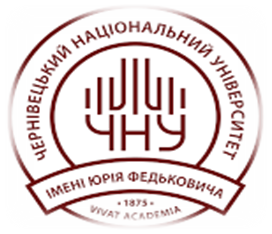 НАЙБІЛЬШЕ СПОДОБАЛОСЯ СТУДЕНТАМ ПІД ЧАС ВИВЧЕННЯ ДИСЦИПЛІН:
Орієнтація на розвиток компетентностей студентів, створення довірливого середовища і мотивація до навчання 
Наведення конкретних  прикладів з власного досвіду;
Залучення до виконання творчих завдань, що дає є можливість проявити себе і свій креатив;
Проведення занять не лише в аудиторії, а й поєднання з різноманітними екскурсіями;
Відданість своєму предмету, прозорість і справедливе оцінювання на всі 100 - чудові риси;
Викладач добре структурує інформацію, що полегшує підготовку до іспитів;
Вміння викладача зацікавити, організованість, комунікабельність;
Коли щось не виходить, можна з викладачем це обговорити; дискусія сучасних тенденцій з предмету. 

ЕМПАТІЙНИЙ І ПІДТРИМУЮЧИЙ ПІДХІД У ВИКЛАДАННІ
Чуйний та відкритий до студентів викладач.
Доброзичливість викладача, спокійне пояснення матеріалу.
Індивідуальний підхід до кожного студента, повага і визнання міркувань.
ІННОВАЦІЙНИЙ І ПРАКТИКО-ОРІЄНТОВАНИЙ ПІДХІД ДО ВИКЛАДАННЯ
Візуалізація матеріалу у презентаціях з доцільними таблицями та діаграмами. 
Вміння зацікавити, прояв артистичності, доступна подача матеріалу. 
Наповненість курсу в системі Moodle (наявність сучасної літератури, відео матеріали).
Осучаснення занять, проведення їх на базах практик, не тільки в аудиторії.
Цікавий виклад матеріалу та перевірка знань у формі гри, тестів та ін.. Багато практичних занять. Креативність.
Студенти залучені до обговорення, а не просто сидять, слухають.
Викладач готується до пари, кожна лекція із інтерактивною презентацією.
Творчі завдання, поєднання актуальності предмету із сьогоденням, використання інтерактивних карток.
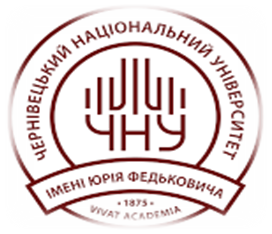 Найбільше студентам не сподобалося у процесі навчання:
1. Дидактичні недоліки
Лекції монотонні, перевантажені зайвою інформацією.
Брак пояснень під час лекцій і практичних занять.
Зосередження уваги викладача на більш підготовлених студентів.
Багато матеріалу дається на самоопрацювання.
Не пунктуальність і затримання студентів під час перерви.
Вимога ввімкнути камери на дистанційному навчанні за відсутності технічної можливості.
Не зовсім зрозумілі критерії оцінювання. 
Не своєчасне повідомлення щодо накопичення балів.
2. Комунікаційні проблеми
Викладач демонструє роздратованість, коли студенти не розуміють матеріал.
Тон спілкування викликає дискомфорт у студентів.
Недостатнє пояснення помилок у роботах студентів.
3. Особистісні фактори
Викладач не проявляє зацікавленості у процесі навчання.
Демонструє байдужість або відсутність емпатії до студентів.
Неприємний запах (сигарети) створює дискомфорт.
4. Навантаження
Надмірна кількість домашніх завдань.
Обмежений час на виконання тестів, за який їх неможливо розв’язати.
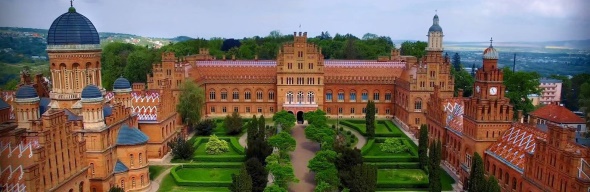 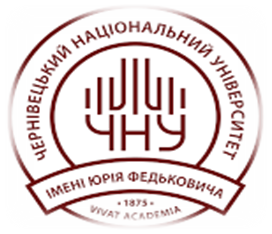 ЩО ВИ МОГЛИ Б ЗАПРОПОНУВАТИ СТОСОВНО ПОДАЛЬШОЇ ОРГАНІЗАЦІЇ В УНІВЕРСИТЕТІ ВАШОГО НАВЧАННЯ З ВИКОРИСТАННЯМ ДИСТАНЦІЙНИХ ТЕХНОЛОГІЙ (пряма мова)?
Покращення роботи Moodle: 
Покращення роботи в системі Moodle.
Автоматичне під'єднання студентів до всіх курсів. 
Не тільки використовувати мудл, а й клас рум.
2. Організація навчального процесу
Записувати лекції для можливості повторного перегляду. 
Забезпечення студентам постійного доступу до інформації про їхні бали.
Забезпечити більшу кількість аудиторій проекторами.
Змішаний формат навчання (дистанційне для лекцій, очне для практичних занять).
Більше інтерактивних елементів у навчанні: ігрові завдання, онлайн-квізи, командні проєкти.Дозвольте навчання для тих, хто закордоном на рівні індивідуальників, будь ласка.
Модульні контрольні онлайн.
Більше тестових онлайн завдань. 
Щоб були тільки офлайн заняття.
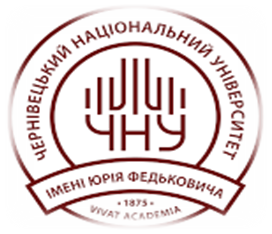 Висновки
Студенти високо оцінюють емпатійний підхід викладачів, створення довірливого середовища та прозорість оцінювання.
Популярними методами були інтерактивні завдання, візуалізація матеріалу, використання системи Moodle, залучення студентів до практичних завдань.
Більшість показників не відрізняються від попередніх хвиль опитування (зокрема, попередніх двох років навчання).
Найвищий рівень поінформованості щодо перевірки робіт на плагіат продемонстрували респонденти з економічного (54 %), ІФТКН (44 %), географічного (43 %) факультетів. Разом з цим, хвилює, що окремі студенти (хоча в середньому відсоток їх невеликий - 14%) заявляють, що не знають про перевірку робіт на плагіат.
Проблемними моментами виявились не зовсім зрозумілість критеріїв оцінювання,                                          недостатність зворотнього зв’язку, перевантаженість домашніми завданнями. 
6. Потребує покращення стиль спілкування викладачів зі студентами.
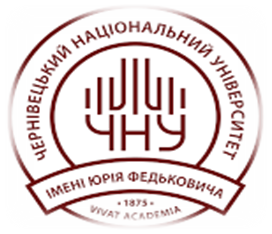 РЕКОМЕНДАЦІЇ
Посилення цифровізації навчання:
Активніше використовувати платформу Moodle для розміщення матеріалів курсів, конспектів лекцій, тестів, цифрових матеріалів.
2. Удосконалення комунікації між викладачами та студентами:
Підвищити увагу до здобувачів із різним рівнем підготовки;
Забезпечити зворотний зв’язок, зокрема щодо питань, які викликають складнощі у студентів.
Своєчасно інформувати здобувачів про результати їх успішності.
2.Удосконалення системи оцінювання:
Покращити питання розробки більш чітких, прозорих критеріїв оцінювання для кожної дисципліни.
Здійснювати аналіз за результатами виконаних  тестових завдань.
Проаналізувати вимоги до визначення часу для виконання тестів різних рівнів складності.
3. Підвищення якості викладання:
Вивчати якість інтернету в усіх аудиторіях, підвищити його доступність.
Запровадити практику відеозапису лекцій для студентів, які навчаються за індивідуальним графіком.
   Впроваджувати інноваційні підходи до навчання: розробка інтерактивних лекцій, ігрових завдань, проведення тренінгів для викладачів на  факультетах / в навчально-наукових інститутах.
   Продовжувати роз’яснювальну роботу серед здобувачів вищої освіти, спрямовану на поширення основних положень політики академічної доброчесності.
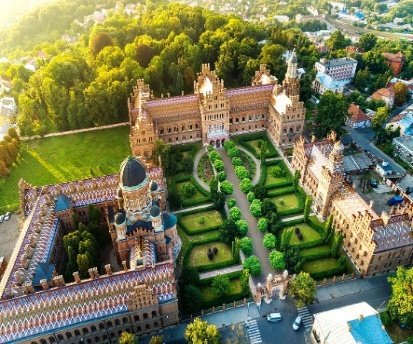 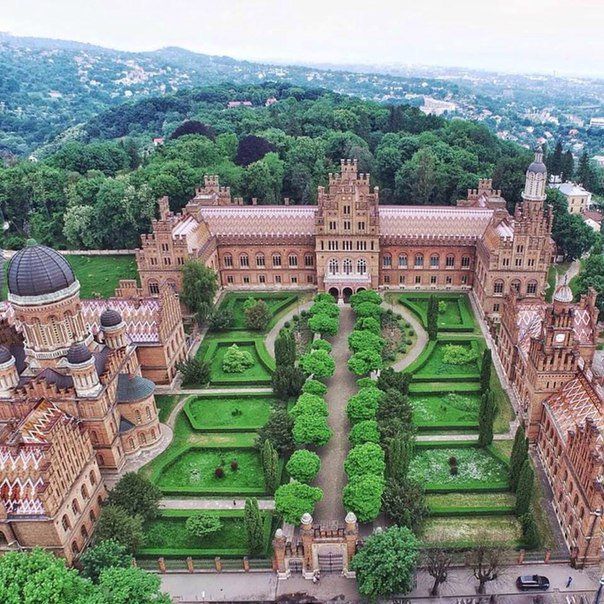 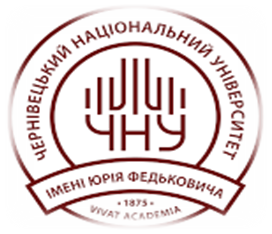 Звіт підготувала кандидат соціологічних наук, доцент кафедри філософії та культурології
ТЕТЯНА МЕДІНА